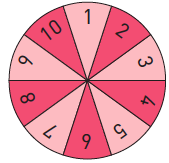 Beräkna sannolikheten
Antag att du satsat på talet 7 när hjulet snurras. Hur stor är sannolikheten att du vinner?
Hjulet kan stanna på tio olika tal.
Man säger att det finns 10 möjliga utfall och alla är lika sannolika.
1
Men det är bara om hjulet stannar på 7:an som du vinner.
10
Det finns ett så kallat gynnsamt utfall.
Vi räknar ut sannolikheten för vinst genom att dividera antalet gynnsamma utfall med antalet möjliga utfall.
Sannolikheten förkortas P, från engelskans probability.
10 % =
=
0,1
P(vinst) =
Sannolikheten brukar anges som en andel i bråkform, procentform eller decimalform.
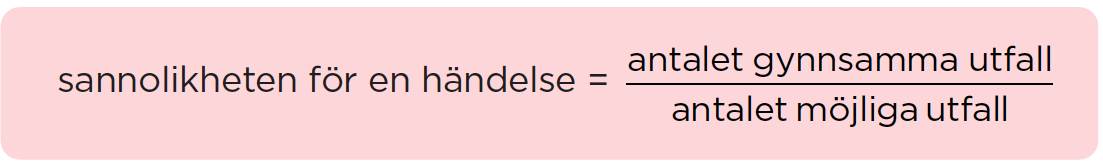 En positiv sannolikhet kallas ibland för chans medan en negativ sannolikhet kan kallas risk.
Förkortning
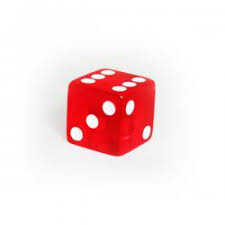 När man kastar en vanlig tärning finns det sex möjliga utfall.
Hur stor är sannolikheten att man får ett jämnt tal om man kastar en vanlig tärning?
antalet gynnsamma utfall
3
3
1
Det är tre gynnsamma utfall, eftersom de jämna talen, är 2, 4 och 6.
3
3
1
1
6
2
antalet möjliga utfall
6
2
6
6
2
Vi kan teckna sannolikheten för att få ett jämnt tal så här:
=
P(vinst) =
=
Men vi ser också att hälften av utfallen är gynnsamma.
Alltså är       =
/3
Vi säger att vi förkortar med 3.
/3
För att omvandla från        till        dividerar vi täljare och nämnare med 3.
Vi kan inte förkorta mer. Bråket är skrivet i enklaste form.
b)
a)
Exempel
2
5
1
=
=
=
=
3
10
4
4
4 /4
10
1
2
10 /5
12
25
3
5
12
25
När du ska förkorta med 4 dividerar du täljare och nämnare med 4.
12/4
25/5
a)
När du ska förkorta med 5 dividerar du täljare och nämnare med 5.
b)
Svar:
b)
Förkorta bråket        med 5.
Förkorta bråket       med 4.
a)
Exempel
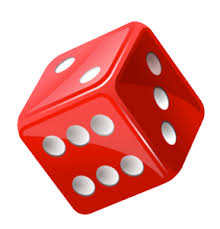 Hur stor är sannolikheten att man vid kast med en vanlig tärning får
b) en femma eller en sexa
a) en sexa
=
=
1
1
2 /2
2
1
Det finns sex möjliga utfall. Av dessa är ett gynnsamt.
6
6
3
6
6 /2
a)   P (6:a) =
1
3
Det finns sex möjliga utfall. Av dessa är två gynnsamma.
b)   P (5 eller 6)=
Här kan du förkorta med 2.
Svar:  a) Sannolikheten är      .
b) Sannolikheten är     .
Exempel
I en låda finns 7 röda, 3 gula och 10 blå kulor.
Du tar upp en kula utan att titta. 
Hur stor är sannolikheten att kulan är blå?

Svara i procentform.
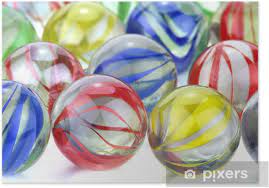 =
=
10
1
10 /10
Addera antalet kulor för att få antalet möjliga utfall.
20
Möjliga utfall :
(7 + 3 + 10) st =
20 st
2
20 /10
Gynnsamma utfall :
10 st
Det finns 10 blå kulor. Alltså är antalet gynnsamma utfall 10.
Här kan du förkorta med 10.
P (blå) =
= 50 %
Svar:  Sannolikheten att kulan är blå är 50 % .
Bilda tal
Med sifforna 1, 4 och 7 kan vi bilda tresiffriga tal.
Vi skriver siffrorna på tre lapparna och undersöker hur många tal vi kan bilda:
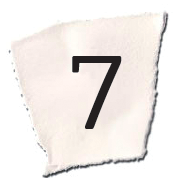 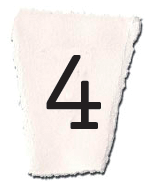 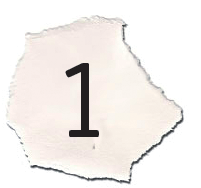 Med siffran 1 först kan vi bilda talen:
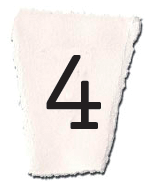 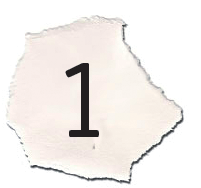 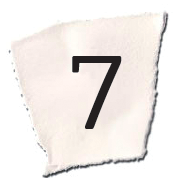 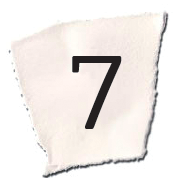 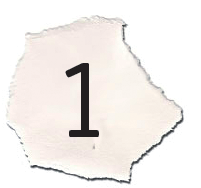 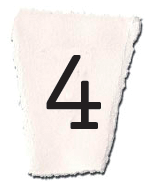 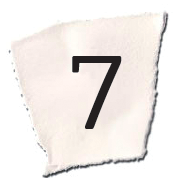 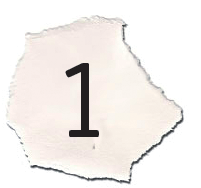 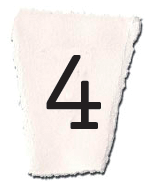 Med siffran 4 först kan vi bilda talen:
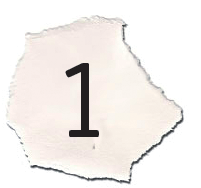 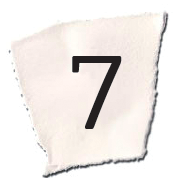 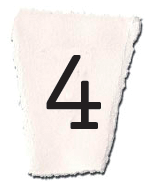 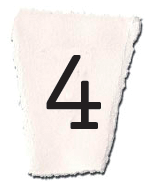 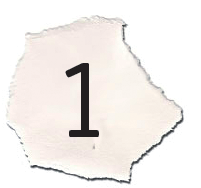 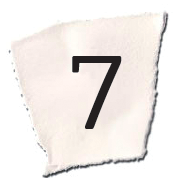 Med siffran 7 först kan vi bilda talen:
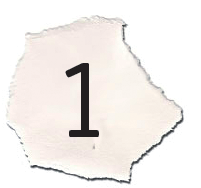 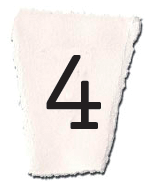 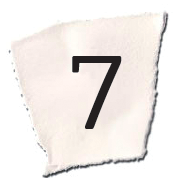 Sammanlagt kan vi alltså bilda 6 olika tal.
Med ett träddiagram kan det visas så här:
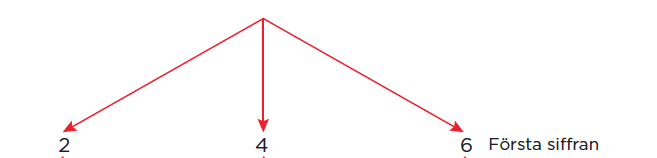 Första siffran
1
4
7
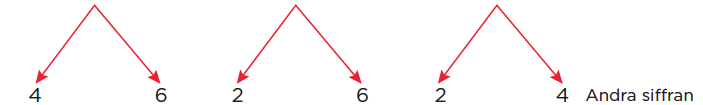 4
7
1
7
1
4
Andra siffran
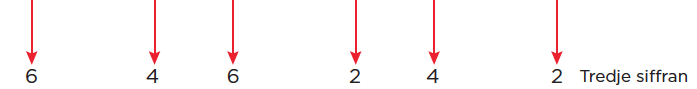 741
714
417
471
147
174
7
4
7
1
4
1
Tredje siffran
Varje gren i diagrammet motsvarar ett tresiffrigt tal.
Träddiagrammet visar att vi kan bilda sex olika tal.
Första siffran kan väljas bland 3 siffror. När första siffran valts kan den andra siffran väljas bland 2 siffror. Sen finns det bara 1 siffra kvar som sista siffra.
1
1
7
4
1
4
7
7
1
Valmöjlighet:
4
4
7
Val:
Första siffran kan väljas bland tre siffror. Vi väljer siffran 4.
Andra siffran kan väljas bland två siffror. Vi väljer siffran 7 .
Sedan finns det bara en siffra kvar, siffran 1 .
3 · 2 · 1 = 6
Vi kan därför räkna ut antalet tal så här:
Exempel
Du tar upp en kula i taget, utan att lägga tillbaka någon kula.

På hur många olika sätt kan de fyra kulorna tas upp?
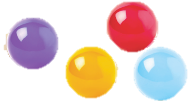 =
4 · 3 · 2 · 1
Det finns 4 olika kulor.
När du tar den första kulan finns det 4 kulor att välja mellan. När du drar den andra kulan finns det 3 att välja mellan och så vidare.
Antal kombinationer:
24
Svar: Kulorna kan tas upp på 24 olika sätt.
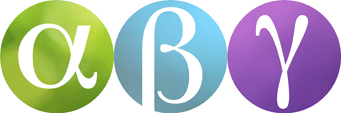 Exempel
Ett fotbollslag kan välja mellan vita, röda, blå och svarta tröjor.
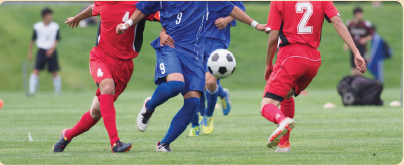 =
4 · 3
Shortsen kan väljas mellan tre färger: vita, blå och röda.
På hur många olika sätt kan tröjor och shorts kombineras?
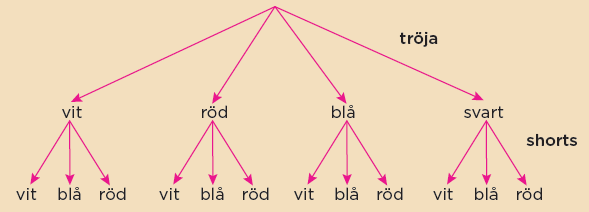 Du kan lösa uppgiften med hjälp av ett träddiagram.
Träddiagrammet visar att antalet kombinationer är 4 ∙ 3 = 12.
Antal kombinationer:
12
Svar: De kan kombineras på 24 olika sätt.
Stolpdiagram
Resultatet av provet i engelska kan visas i ett stolpdiagram.
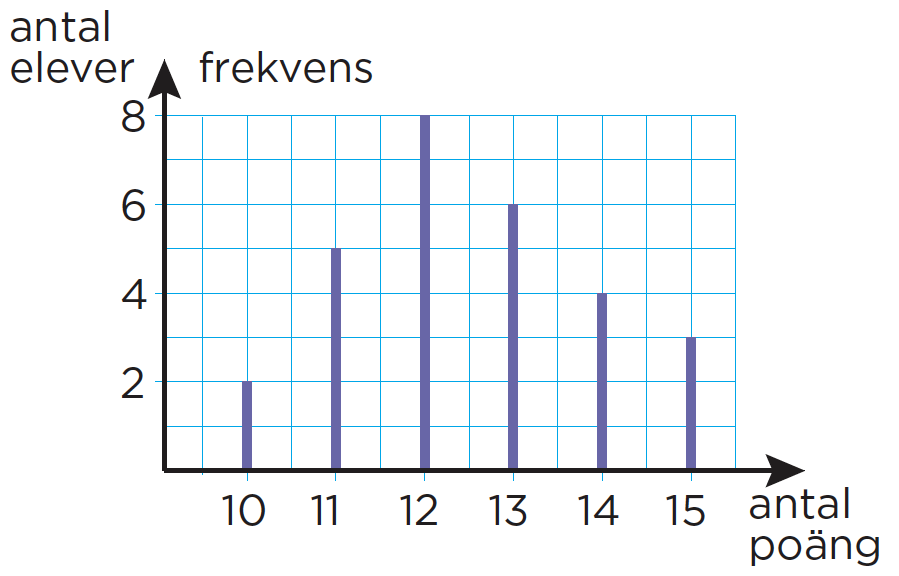 Längs y-axeln skriver vi frekvensen, det vill säga antalet elever.
Längs x-axeln skriver vi antalet poäng
Stapeldiagram
Många undersökningar handlar inte om tal. Ibland tittar vi istället på grupper av något, till exempel maträtter, hundraser eller färger.
Vi säger då att vi undersöker olika kategorier.
När vi visar kategorier på x-axeln använder vi stapeldiagram.
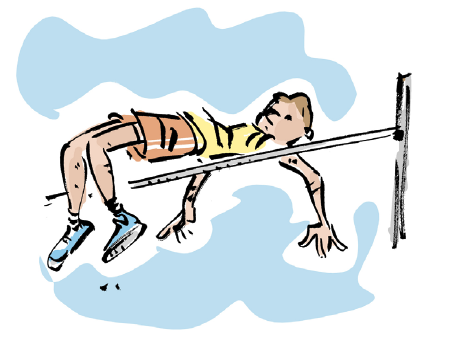 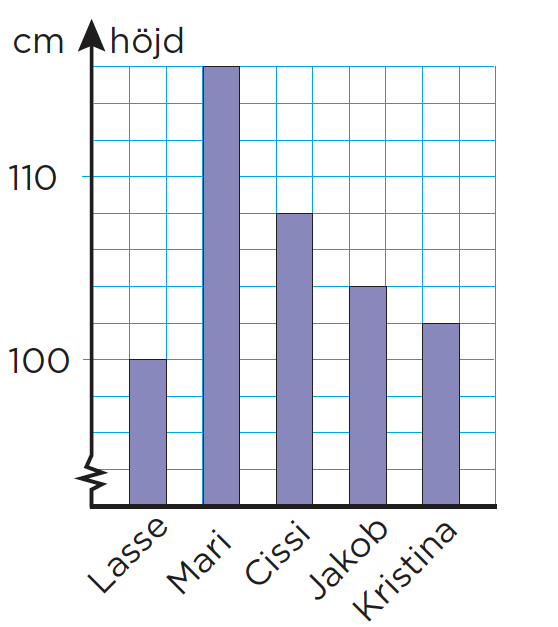 x-axeln saknar pil.
Sågtandslinjen på y-axeln visar att hela 
y-axeln inte är utritad.
Linjediagram
Linjediagram används när man vill visa en förändring under en viss tid.
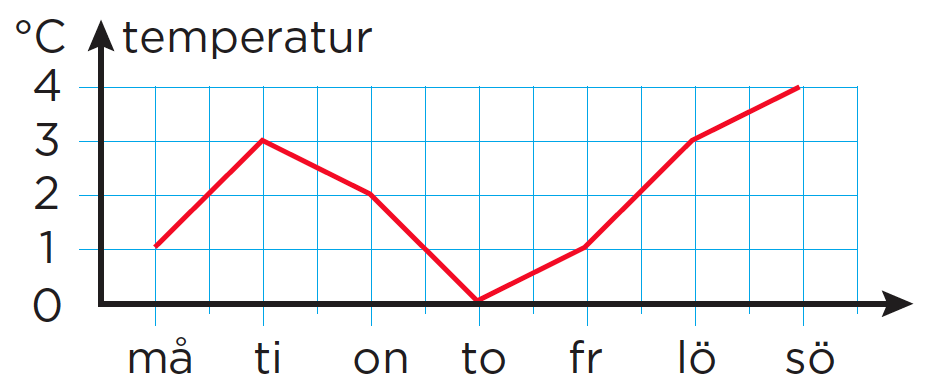 Cirkeldiagram
Cirkeldiagram används när man vill visa hur det hela fördelas på sina delar.
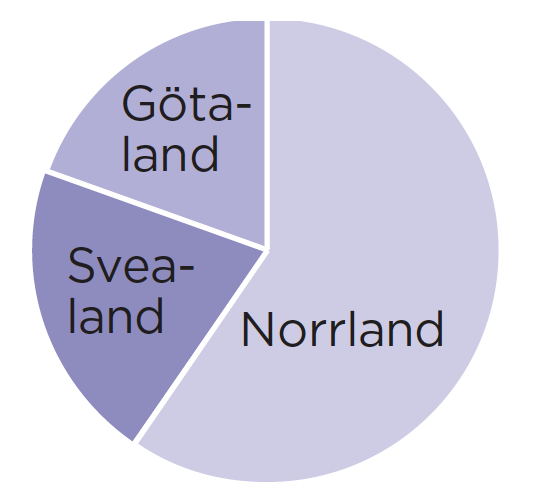 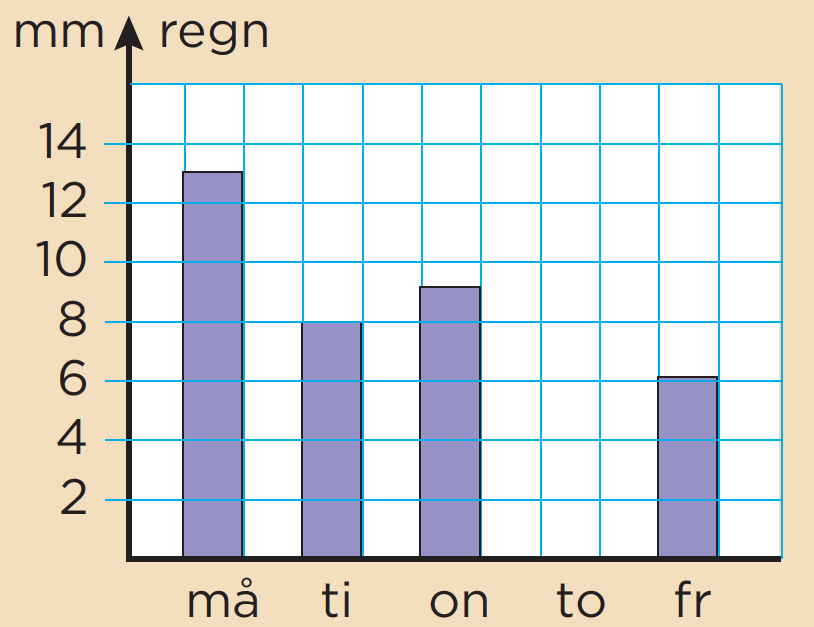 Exempel
En höstvecka i skolan mätte eleverna hur många millimeter (mm) det regnade varje skoldag. 
Diagrammet visar resultatet.
a) Vilken sorts diagram är det här?
b) Hur mycket regnade det sammanlagt under veckan?
a)
Stapeldiagram
Sammanlagt:
(13 + 8 + 9 + 6) mm =
b)
36 mm
Svar:
a) Det är ett stapeldiagram.
b) Det regnade 36 mm sammanlagt.
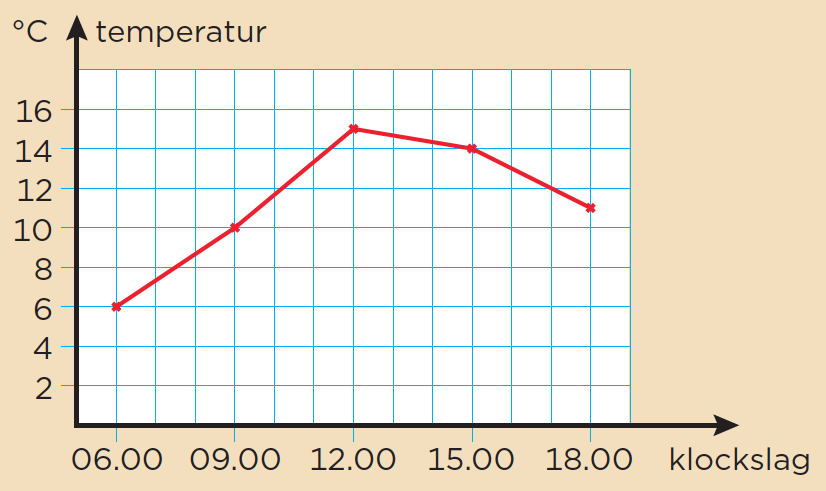 Exempel
Diagrammet visar hur temperaturen ändrades under en dag i maj.
a) Vilken var temperaturen klockan 09.00?
b) Med hur många grader sjönk temperaturen från 12.00 till 18.00?
10 ∘C
a)
Följ den streckade linjen
15 ∘C
12.00:
b)
18.00:
11 ∘C
4 ∘C
(15 – 11)∘C =
Svar:
a) Temperaturen var 10∘C.
b) Temperaturen sjönk med 4∘C.
Exempel
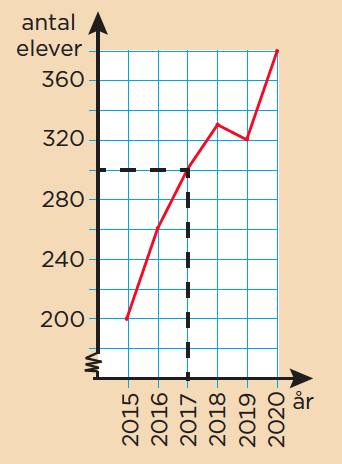 Diagrammet visar antalet elever på Persboskolan från 2015 till 2020.
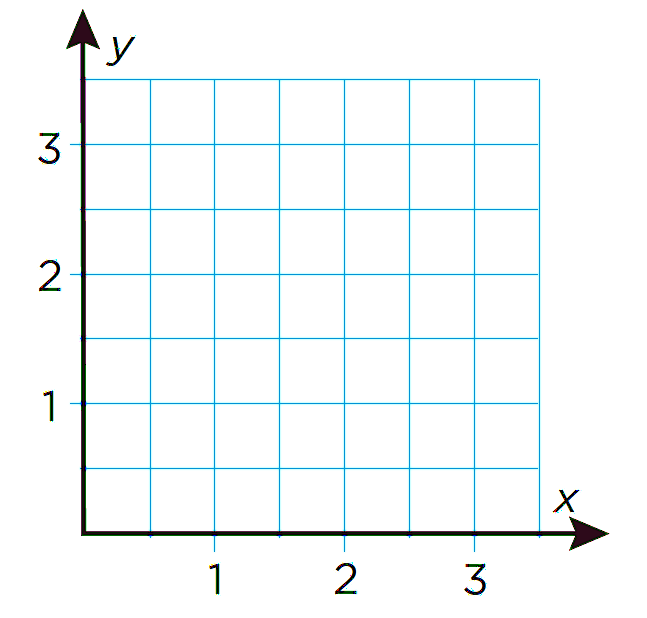 a) Vilket år fanns det 300 elever på skolan?
b) Hur mycket ökade antalet elever 
     från 2016 till 2018?
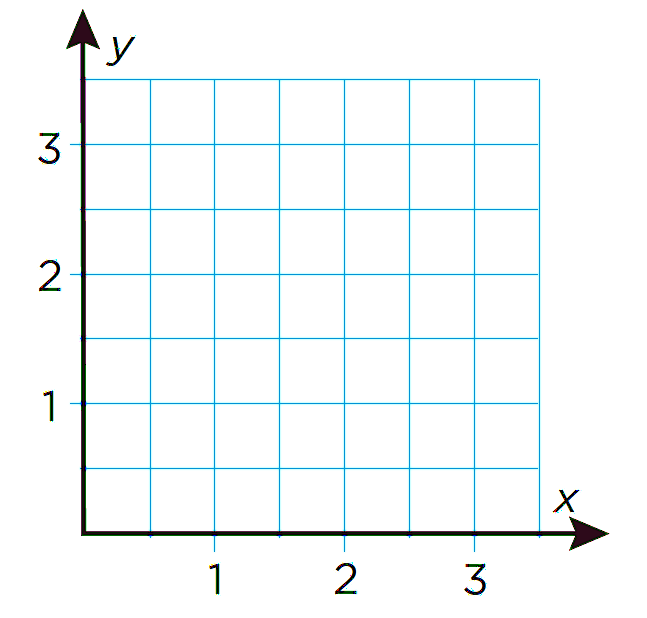 2017
a)
2016:
260 elever
b)
2018:
330 elever
Ökning:
70
330 – 260 =
Svar:
a) År 2017 fanns det 300 elever.
b) Antalet ökade med 70 elever.
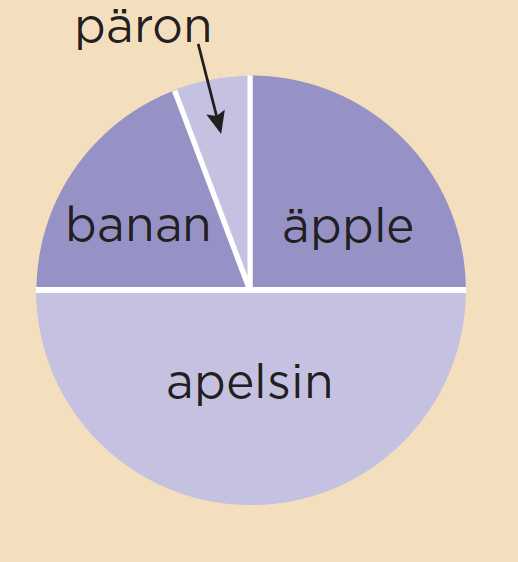 Exempel
Lovisa och Ludvig har gjort en fruktsallad som de ska bjuda sina klasskamrater på. 
Diagrammet visar vilka frukter som finns i fruktsalladen.
a) Hur stor andel av fruktsalladen är apelsiner?
b) Vilken frukt är det minst av?
Svar:
a) Hälften av fruktsalladen är apelsiner.
b) Det är minst av päron.
Exempel
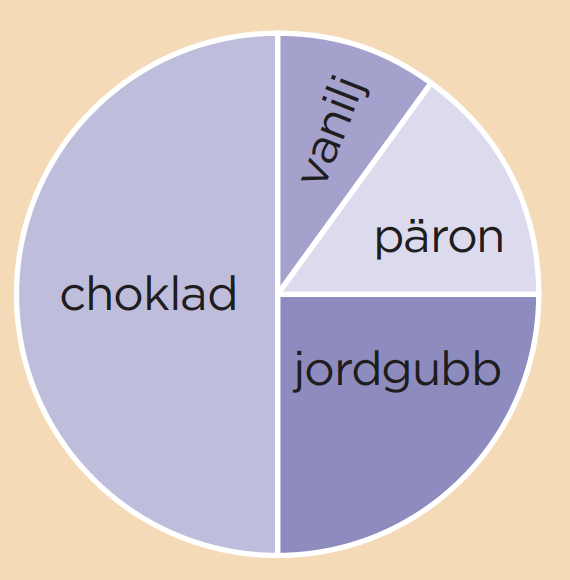 Diagrammet visar fördelningen av smaker på glassarna som valdes i en kiosk under en dag.
Hur stor andel valde choklad eller jordgubb?
Svar:
Tre fjärdedelar valde choklad eller jordgubb.